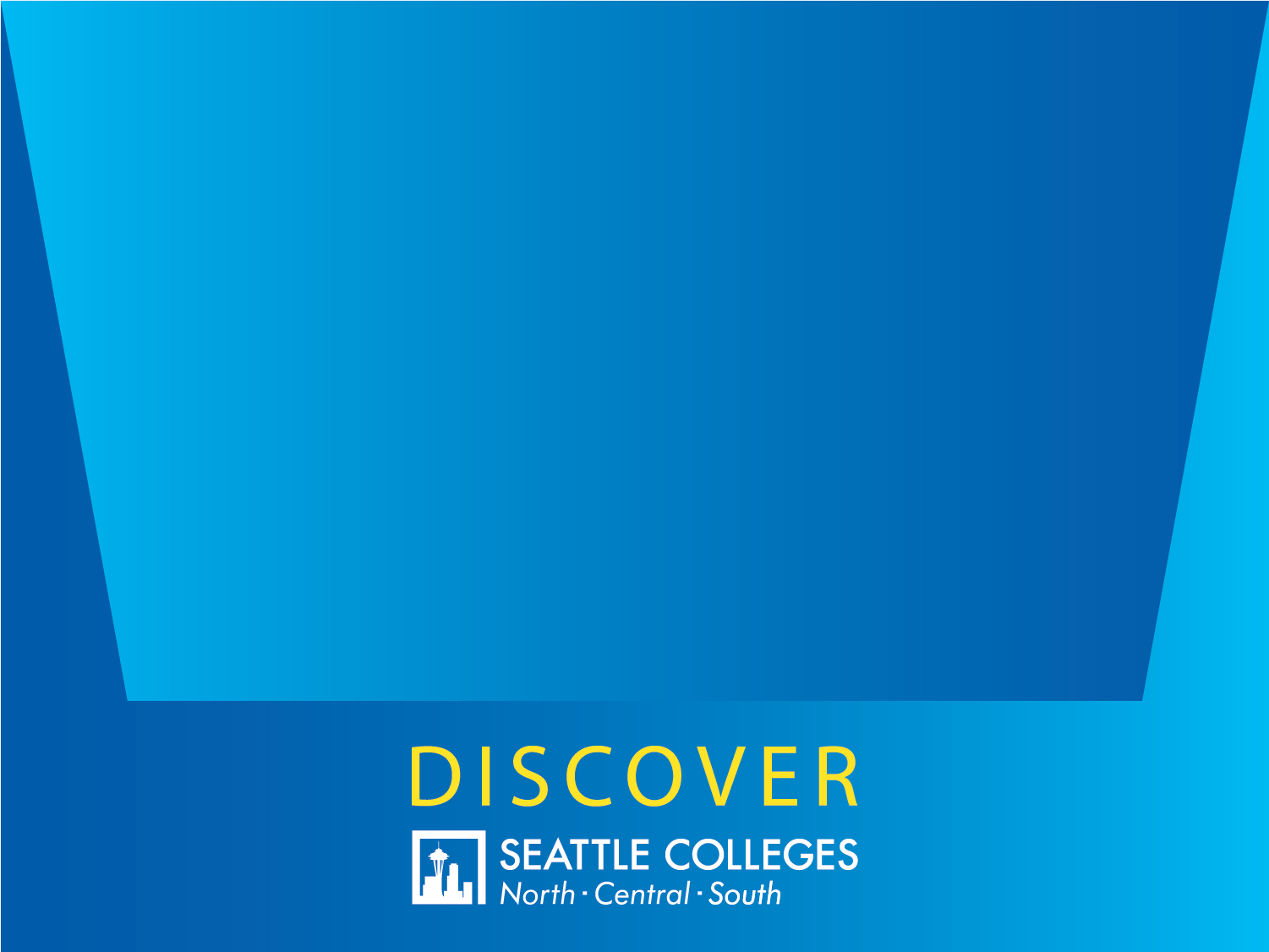 North Seattle College 

Fire Science 

Megan Bloomingdale
Program Name 
Goes Here
Presenter Name Goes Here
[Speaker Notes: Welcome, introduce yourself and the program. Feel free to share about your education/career background, how long you’ve been teaching, etc.]
What is the program?
This two-year (full-time) program of study prepares students for a career in the fire service, as well as for career advancement. The degree will prepare students for the testing (Work Attitudes and FireTEAM tests), assessment (oral board exam), and pre-employment screening process for hiring by fire departments as a firefighter candidate, ready to engage in recruit training. It will also enable current firefighters to qualify for career advancement opportunities.
When is this program offered?

Starting Fall 2021
Entry Requirements



Enrollment at NSC College
What is the program?
This degree program helps build the foundation of the skills needed to build or enhance fire service career. By utilizing a comprehensive curriculum taught by subject matter experts, this program meets the academic and career needs for both those who want to enter the field and those who are looking to advance in their careers
What do you learn?
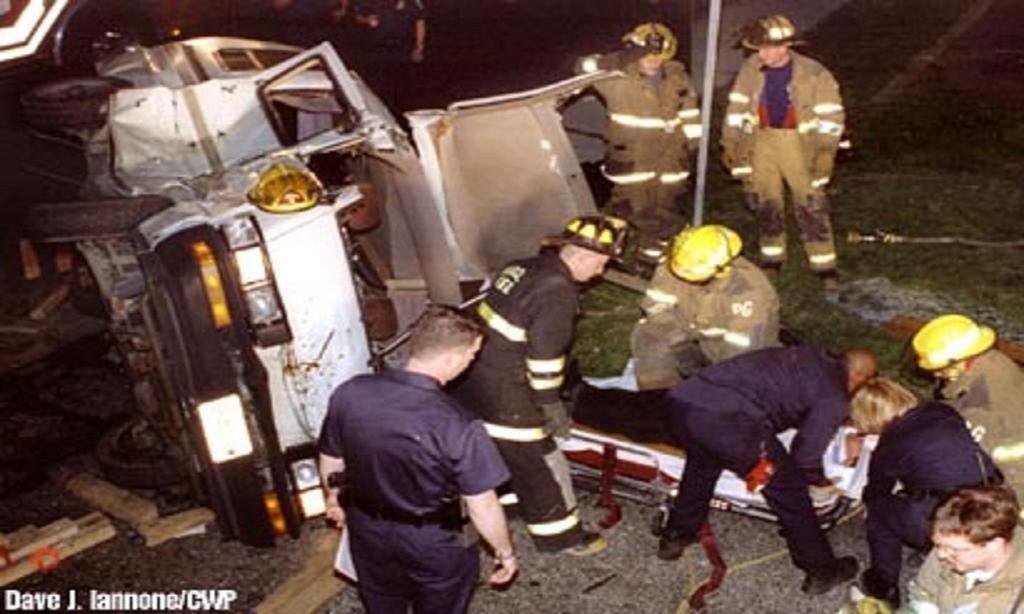 What do you learn?
What do you learn?
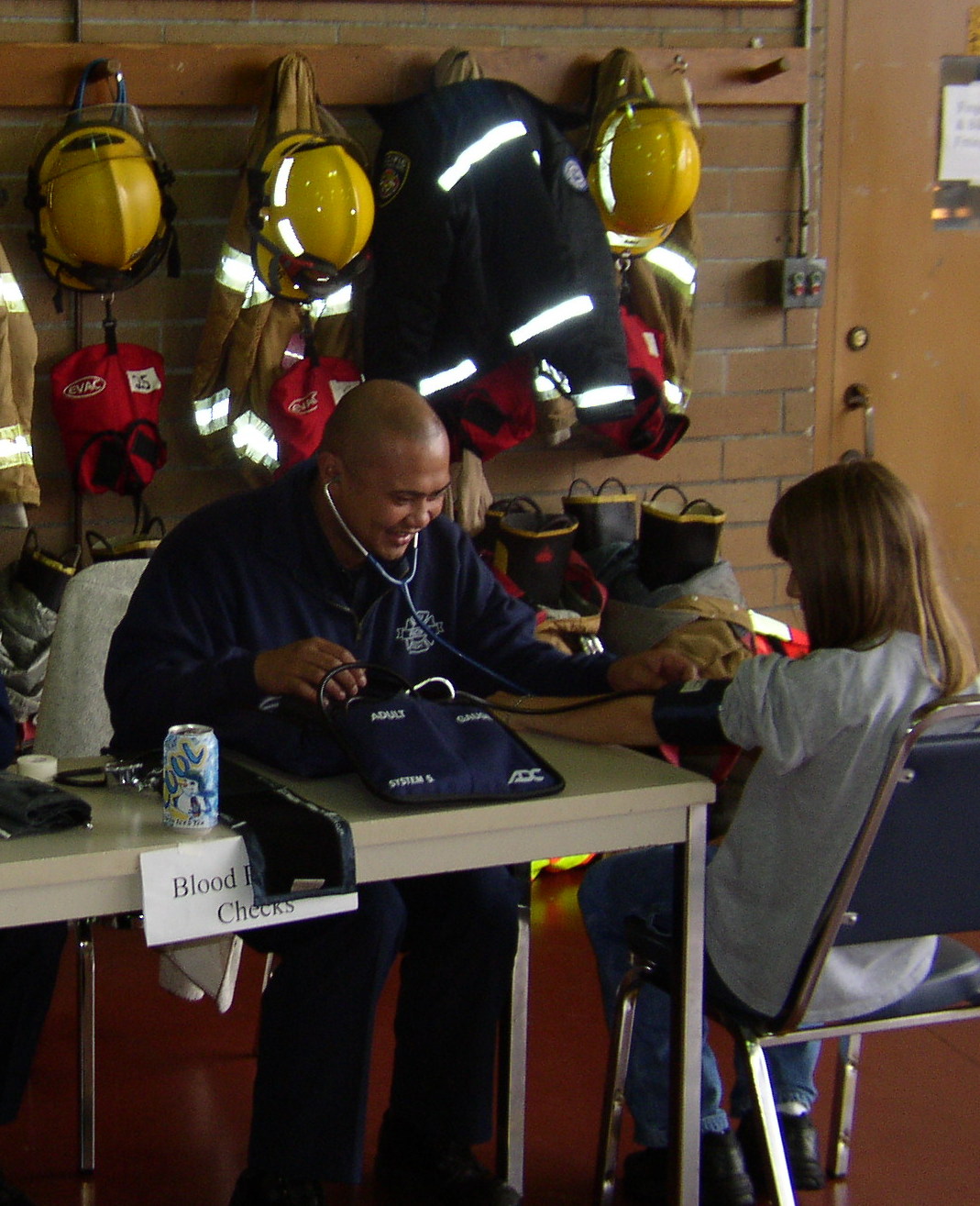 The program includes an internship component that will give graduates experience they can highlight when applying for firefighter positions. North Seattle College is developing internship opportunities with the Seattle Fire Department and other area fire services for Fire Science students.
Education Pathway
The curriculum is based on the National Fire Academy Fire and Emergency Services Higher Education (FESHE) model curriculum for fire science. Students will graduate with the academic credentials necessary to enter a two-year baccalaureate of applied science degree program, such as the online Homeland Security Emergency Management program or the Fire Science Leadership Management program at Pierce College. 

Fire – North Seattle College Fire Science Associate Degree

	Homeland Security Emergency Management program

	Fire Science Leadership Management program at Pierce College.
EMT
North’s 13-credit, one-quarter EMT certificate includes the lectures and practice/labs required for certification. The program is rigorous, but upon completion you’ll be qualified to take the National Registry Exam for certification and are immediately eligible to seek employment. The program is approved by Washington State Dept of Health and the National Registry of Emergency Medical Technicians.
When is this program offered?

Every quarter
Entry Requirements

At least 18 years old
High School Graduate or equivalent
Clean Background Check

To work must have WA Driver’s license
Where do EMTs work?
Fire Departments
Police Departments
Search and Rescue
Ski Patrol
Ambulances
Emergency Departments
Clinics
EMT
Patient Assessment
Vital Signs
CPR / AED
Oxygen Therapy
Medication Administration
Bleeding Control
Splinting
Extrication
Spinal Immobilization
Backboarding
KED
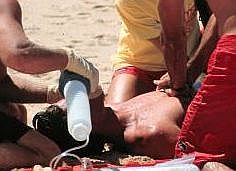